TIẾNG VIỆT
Bài
17
Gọi bạn
Gọi bạn
Tự xa xưa thuở nào
Trong rừng xanh sâu thẳm
Đôi bạn sống bên nhau
Bê vàng và dê trắng.

Một năm, trời hạn hán
Suối cạn, cỏ héo khô
Lấy gì nuôi đôi bạn
Chờ mưa đến bao giờ?
Bê vàng đi tìm cỏ
Lang thang quên đường về
Dê trắng thương bạn quá
Chạy khắp nẻo tìm bê
Đến bây giờ dê trắng
Vẫn gọi hoài: “Bê! Bê!”
                 (Định Hải )
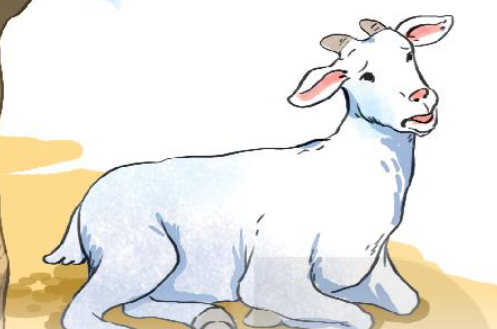 Gọi bạn
Đọc mẫu
Tự xa xưa thuở nào
Trong rừng xanh sâu thẳm
Đôi bạn sống bên nhau
Bê vàng và dê trắng.

Một năm, trời hạn hán
Suối cạn, cỏ héo khô
Lấy gì nuôi đôi bạn
Chờ mưa đến bao giờ?
Bê vàng đi tìm cỏ
Lang thang quên đường về
Dê trắng thương bạn quá
Chạy khắp nẻo tìm bê
Đến bây giờ dê trắng
Vẫn gọi hoài: “Bê! Bê!”
                (Định Hải )
Gọi bạn
Tự xa xưa thuở nào
Trong rừng xanh sâu thẳm
Đôi bạn sống bên nhau
Bê vàng và dê trắng.

Một năm, trời hạn hán
Suối cạn, cỏ héo khô
Lấy gì nuôi đôi bạn
Chờ mưa đến bao giờ?
Bê vàng đi tìm cỏ
Lang thang quên đường về
Dê trắng thương bạn quá
Chạy khắp nẻo tìm bê
Đến bây giờ dê trắng
Vẫn gọi hoài: “Bê! Bê!”
              (Định Hải )
Gọi bạn
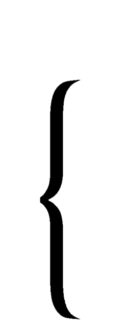 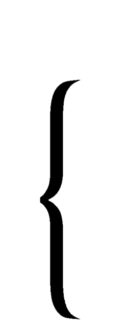 Tự xa xưa thuở nào
Trong rừng xanh sâu thẳm
Đôi bạn sống bên nhau
Bê vàng và dê trắng.

Một năm, trời hạn hán
Suối cạn, cỏ héo khô
Lấy gì nuôi đôi bạn
Chờ mưa đến bao giờ?
Bê vàng đi tìm cỏ
Lang thang quên đường về
Dê trắng thương bạn quá
Chạy khắp nẻo tìm bê
Đến bây giờ dê trắng
Vẫn gọi hoài: “Bê! Bê!”
         (Định Hải )
3
1
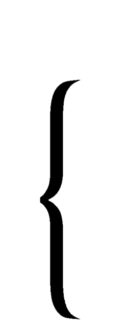 2
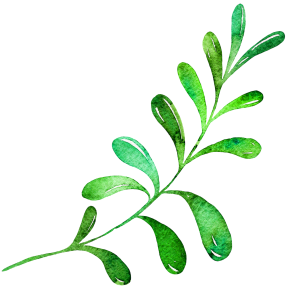 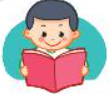 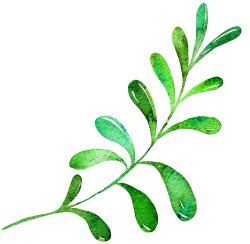 rất sâu
lang thang
hạn hán
sâu thẳm
GIẢI NGHĨA TỪ
Tình trạng thiếu nước do nắng lâu, không mưa gây ra
Đi hết chỗ này đến chỗ khác, không dừng lại ở nơi nào.
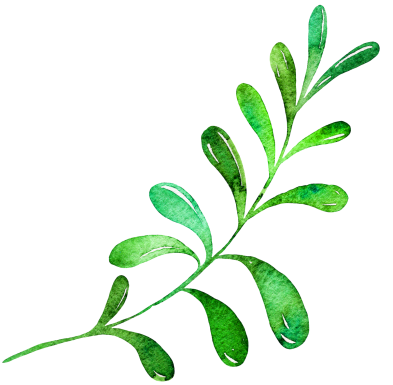 Gọi bạn
Tự xa xưa thuở nào
Trong rừng xanh sâu thẳm
Đôi bạn sống bên nhau
Bê vàng và dê trắng.

Một năm, trời hạn hán
Suối cạn, cỏ héo khô
Lấy gì nuôi đôi bạn
Chờ mưa đến bao giờ?
Bê vàng đi tìm cỏ
Lang thang quên đường về
Dê trắng thương bạn quá
Chạy khắp nẻo tìm bê
Đến bây giờ dê trắng
Vẫn gọi hoài: “Bê! Bê!”
                (Định Hải )
Gọi bạn
Tự xa xưa thuở nào
Trong rừng xanh sâu thẳm
Đôi bạn sống bên nhau
Bê vàng và dê trắng.

Một năm, trời hạn hán
Suối cạn, cỏ héo khô
Lấy gì nuôi đôi bạn
Chờ mưa đến bao giờ?
Bê vàng đi tìm cỏ
Lang thang quên đường về
Dê trắng thương bạn quá
Chạy khắp nẻo tìm bê
Đến bây giờ dê trắng
Vẫn gọi hoài: “Bê! Bê!”
                (Định Hải )
1. Câu chuyện được kể trong bài diễn ra khi nào? Ở đâu?
Câu chuyện được kể trong bài diễn ra từ thuở xa xưa, trong rừng xanh sâu thẳm
Gọi bạn
Tự xa xưa thuở nào
Trong rừng xanh sâu thẳm
Đôi bạn sống bên nhau
Bê vàng và dê trắng.

Một năm, trời hạn hán
Suối cạn, cỏ héo khô
Lấy gì nuôi đôi bạn
Chờ mưa đến bao giờ?
Bê vàng đi tìm cỏ
Lang thang quên đường về
Dê trắng thương bạn quá
Chạy khắp nẻo tìm bê
Đến bây giờ dê trắng
Vẫn gọi hoài: “Bê! Bê!”
                (Định Hải )
2. Chuyện gì xảy ra khiến bê vàng phải lang thang tìm cỏ?
Chuyện xảy ra khiến bê vàng phải lang thang tìm cỏ là trời hạn hán, cỏ héo khô.
Gọi bạn
Tự xa xưa thuở nào
Trong rừng xanh sâu thẳm
Đôi bạn sống bên nhau
Bê vàng và dê trắng.

Một năm, trời hạn hán
Suối cạn, cỏ héo khô
Lấy gì nuôi đôi bạn
Chờ mưa đến bao giờ?
Bê vàng đi tìm cỏ
Lang thang quên đường về
Dê trắng thương bạn quá
Chạy khắp nẻo tìm bê
Đến bây giờ dê trắng
Vẫn gọi hoài: “Bê! Bê!”
                (Định Hải )
3. Khi bê vàng quên đường về, dê trắng đã làm gì?
Khi bê vàng quên đường về , dê trắng chạy khắp nẻo đường gọi và tìm bạn.
Gọi bạn
Tự xa xưa thuở nào
Trong rừng xanh sâu thẳm
Đôi bạn sống bên nhau
Bê vàng và dê trắng.

Một năm, trời hạn hán
Suối cạn, cỏ héo khô
Lấy gì nuôi đôi bạn
Chờ mưa đến bao giờ?
Bê vàng đi tìm cỏ
Lang thang quên đường về
Dê trắng thương bạn quá
Chạy khắp nẻo tìm bê
Đến bây giờ dê trắng
Vẫn gọi hoài: “Bê! Bê!”
                (Định Hải )
4. Nêu cảm nghĩ của em về bê vàng và dê trắng?
Tình bạn của 2 bạn rất đẹp và đáng quý.
Gọi bạn
Tự xa xưa thuở nào
Trong rừng xanh sâu thẳm
Đôi bạn sống bên nhau
Bê vàng và dê trắng.

Một năm, trời hạn hán
Suối cạn, cỏ héo khô
Lấy gì nuôi đôi bạn
Chờ mưa đến bao giờ?
Học thuộc lòng 2 khổ thơ .
Nghe - Viết
Tớ nhớ câu .
[Speaker Notes: Bài giảng thiết kế bởi: Hương Thảo - tranthao121006@gmail.com]
Tớ nhớ cậu .
Kiến là bạn thân của sóc. Hằng ngày, hai bạn rủ nhau đi học.Một ngày nọ, nhà kiến chuyển sang cánh rừng khác. Sóc và kiến rất buồn. Hai bạn tìm cách gửi thư cho nhau để bày tỏ nỗi nhớ .
Khi chia tay sóc, kiến cảm thấy thế nào ?
Khi chia tay sóc, kiến cảm thấy rất buồn và nhớ bạn .
Tớ nhớ cậu .
Kiến là bạn thân của sóc. Hằng ngày, hai bạn rủ nhau đi học.Một ngày nọ, nhà kiến chuyển sang cánh rừng khác. Sóc và kiến rất buồn. Hai bạn tìm cách gửi thư cho nhau để bày tỏ nỗi nhớ .
Đoạn văn có mấy câu ?
Đoạn văn có những chữ nào viết hoa ? Vì sao ?
Tớ nhớ cậu .
Kiến là bạn thân của sóc. Hằng ngày, hai bạn rủ nhau đi học.Một ngày nọ, nhà kiến chuyển sang cánh rừng khác. Sóc và kiến rất buồn. Hai bạn tìm cách gửi thư cho nhau để bày tỏ nỗi nhớ .
Tớ nhớ cậu .
Kiến là bạn thân của sóc. Hằng ngày, hai bạn rủ nhau đi học.Một ngày nọ, nhà kiến chuyển sang cánh rừng khác. Sóc và kiến rất buồn. Hai bạn tìm cách gửi thư cho nhau để bày tỏ nỗi nhớ .
Thứ ba , ngày  23  tháng 11  năm 2021
Tiếng Việt
Gọi bạn  .
Tiếng Việt
Tớ nhớ cậu    .
Nghe - viết : Tớ nhớ cậu .
.....lỗi
Kiến là bạn thân của sóc. Hằng ngày, hai bạn
rủ nhau đi học. Một ngày nọ, nhà kiến chuyển sang
cánh rừng khác. Sóc và kiến rất buồn. Hai bạn tìm
cách gửi thư cho nhau để bày tỏ nỗi nhớ .
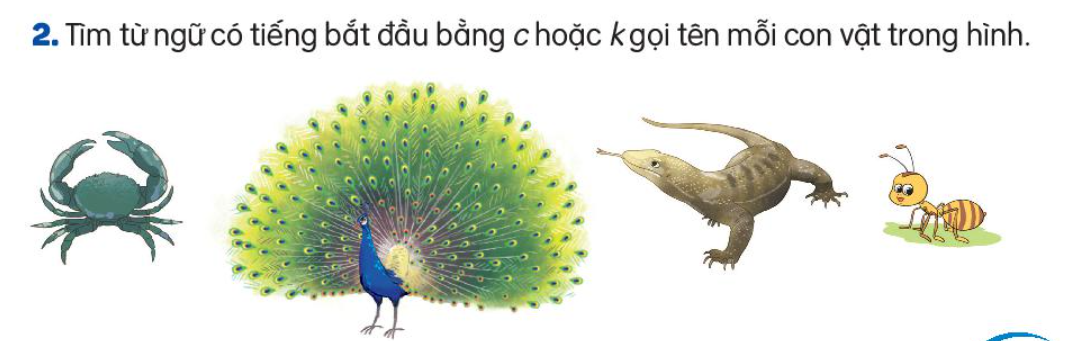 con cua
con công
kỳ đà
con kiến
3. Chọn a hoặc b
nhiều
hươu
khướu
b. Tìm từ ngữ có tiếng chứa en hoặc eng
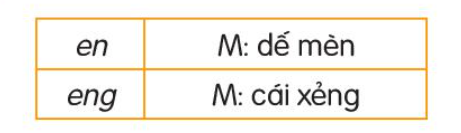